Vocabulary
Rock & Roll
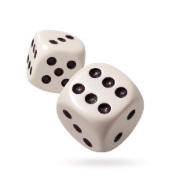 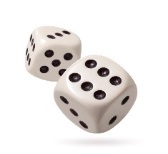 Complete at least 4 of the 6 options.
Arrange these by task, not by word.  Complete each task for all words on your vocabulary list. Additional options may be completed for extra credit. Extra credit options are worth five (5) points for each task.
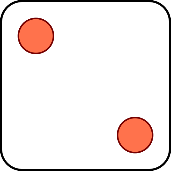 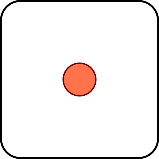 Define
the 
Word.
Draw
It!
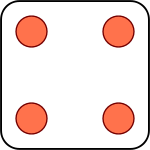 What does
it remind
you of?
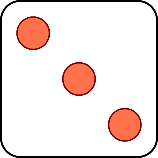 List 
at least 3
Synonyms.
Use the
word in 
a sentence.
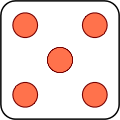 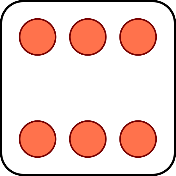 List 
at least 3
Antonyms.
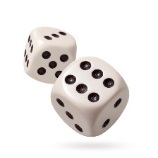 Vocabulary
Rock & Roll
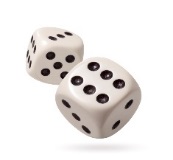 Complete at least 4 of the 6 options.
Arrange these by task, not by word.  Complete each task for all words on your vocabulary list. Additional options may be completed for extra credit. Extra credit options are worth five (5) points for each task.
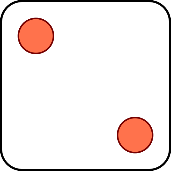 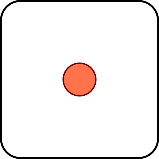 Define
the 
Word.
Draw
It!
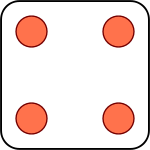 What does
it remind
you of?
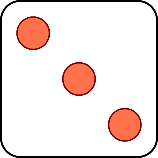 List 
at least 3
Synonyms.
Use the
word in 
a sentence.
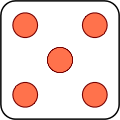 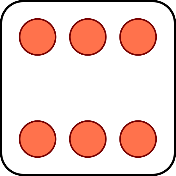 List 
at least 3
Antonyms.
Stem Words
Add new words to this chart that use the stem  from your vocabulary list . Make sure to  use the correct meaning and give the definition of the word you selected.
Stem Words
Add new words to this chart that use the stem  from your vocabulary list . Make sure to  use the correct meaning and give the definition of the word you selected.